令和４年度第２回佐久医療圏
地域医療構想調整会議
資料
１
令和５年２月１４日
地域医療構想に関する将来意向調査の結果等について
地域医療構想に関する将来意向調査の概要
○　各医療機関の対応方針の策定や検証・見直しに向けた議論等を進めるため、県内の一般・療養病床を持つ
　 公立・公的・民間病院及び診療所を対象に、「地域医療構想に関する将来意向調査」を実施。

○　今回の調整会議では、様式１の集計結果の概要を中心に説明させていただきます。（様式２の集計結果の概
　 要については、令和５年度第１回調整会議で説明させていただく予定です。）
■　調査期間

　　　 令和４年１２月２日（金）　～　令和５年１月１３日（金）
■　調査項目
【 様 式 １ 】
１．自院の現状
　（１）許可病床数（令和４年７月１日時点）　　（２）医師・看護職員の職員数（令和４年７月１日時点）
　（３）診療科目（令和４年７月１日時点）　　 　（４）入院基本料の届出状況（令和４年７月１日時点）
　（５）自院の特徴と課題
２．今後の方針
　（１）自院の今後の方針（今後の圏域における役割、具体的な今後の方針）
　（２）これまでの調整会議に提出した2025年における対応方針の変更意向の有無
　（３）これまでの調整会議に提出した2025年における対応方針を変更する（しない）理由
　（４）2025年・2030年における許可病床数の予定
　（５）2030年における対応方針について
　（６）地域（圏域）の課題と将来あるべき姿について
【 様 式 ２ 】
１．現在担っている役割（※）（令和４年７月１日時点）　
２．2025年・2030年に担う予定の役割（※）の意向　　　　　※５疾病、３事業、新型コロナ、在宅など
2
様式１調査結果　－　機能別病床数の意向　－　（佐久医療圏）
○　2025年の意向を集計した結果、2022年７月１日時点と比較すると、急性期が増加、回復期・慢性期が減少し、総病床数は84床減少する見込み。
○　2030年の意向を集計した結果、2025年の意向と比較し、機能別病床数・総病床数いずれも変わらない見込み。
平成27年度病床機能報告
（2015.7.1時点）
将来意向調査
2025年推計値（※）
2022.7.1時点
（R４病床機能報告）
2030年意向
2025年意向
※　あくまで地域の関係者で将来
　の医療提供体制の構築に向けた
　検討を進める上での参考値であり、
　病床数の削減目標ではない。
2,214床
（許可病床）
高度
急性期
▲110床
2,104床
（許可病床）
▲84床
2,020床
（許可病床）
2,020床
（許可病床）
±0床
一般
病床
1,758
1,754床
（±0）
急性期
（±0）
回復期
慢性期
（±0）
療養
病床
456
（±0）
休棟等
3
様式１調査結果　－　機能別病床数の意向　－　（佐久医療圏：医療機関別）
〇　2025年までに、国保浅間総合病院が慢性期40床のうち18床を介護施設等へ転換（他22床は廃止）、佐久総合病院が休床している４床を回復期で　
　再稼働、軽井沢西部総合病院が回復期10床を急性期に転換、千曲病院が慢性期18床を介護施設等へ転換、金澤病院で慢性期11床を急性期に転
　換（調整会議協議済み）、小諸高原病院が慢性期20床の削減を伴う建替え、柳橋脳神経外科が慢性期６床を介護施設等へ転換する見込み。

○　2025年から2030年までの間には、いずれの医療機関でも機能転換等は行われない見込み。
【凡例】　Ａ：2022年７月１日時点の機能別病床数　　B：2025年における機能別病床数の意向   Ｃ：2030年における機能別病床数の意向
4
様式１調査結果　－　今後の圏域における役割の意向と具体的な今後の方針　1/2 －　（佐久医療圏）
〇　各医療機関の今後の役割の意向と具体的な今後の方針は以下のとおり。
【凡例：今後の圏域における役割の意向】
①：重症の救急患者への対応や手術など、高度・専門医療を中心とした急性期医療を担う医療機関
②：救急患者の初期対応や比較的症状が軽い患者に対する急性期医療を担う医療機関
③：在宅や介護施設等で急性増悪した患者（サブアキュート）や、急性期経過後に引き続き入院医療を要する患者（ポストアキュート）の受入機能を担う地域包括
　　ケアの拠点となる医療機関
④：回復期リハビリテーション医療を提供する医療機関
⑤：長期にわたり療養が必要な患者（重度の障がい者（児）を含む）に対する入院医療を担う医療機関
⑥：特定の診療に特化した役割を担う医療機関（例：産婦人科、精神科 等）
⑦：かかりつけ医としての役割や在宅医療における中心的な役割を担う医療機関
5
様式１調査結果　－　今後の圏域における役割の意向と具体的な今後の方針　2/2 －　（佐久医療圏）
〇　各医療機関の今後の役割の意向と具体的な今後の方針は以下のとおり。
【凡例：今後の圏域における役割の意向】
①：重症の救急患者への対応や手術など、高度・専門医療を中心とした急性期医療を担う医療機関
②：救急患者の初期対応や比較的症状が軽い患者に対する急性期医療を担う医療機関
③：在宅や介護施設等で急性増悪した患者（サブアキュート）や、急性期経過後に引き続き入院医療を要する患者（ポストアキュート）の受入機能を担う地域包括
　　ケアの拠点となる医療機関
④：回復期リハビリテーション医療を提供する医療機関
⑤：長期にわたり療養が必要な患者（重度の障がい者（児）を含む）に対する入院医療を担う医療機関
⑥：特定の診療に特化した役割を担う医療機関（例：産婦人科、精神科 等）
⑦：かかりつけ医としての役割や在宅医療における中心的な役割を担う医療機関
6
様式１調査結果　－　各医療機関が抱えている課題　1/2 －　（佐久医療圏）
〇　佐久医療圏における各医療機関が抱えている課題は以下のとおり。
〇　様々な課題がある中で、共通している課題としては、継続的な医療従事者の確保、医師の働き方改革への対応、施設の老朽化等が挙げられる。
7
様式１調査結果　－　各医療機関が抱えている課題　2/2 －　（佐久医療圏）
〇　佐久医療圏における各医療機関が抱えている課題は以下のとおり。
〇　様々な課題がある中で、共通している課題としては、継続的な医療従事者の確保、医師の働き方改革への対応、施設の老朽化等が挙げられる。
8
様式１調査結果　－　地域（圏域）の課題と将来あるべき姿について　1/2 －　（佐久医療圏）
○　任意回答でお答えいただいた内容は以下のとおり。

○　地域の課題としては、医師の働き方改革への対応（二次救急体制の維持に向けた医師確保）、各医療機関の役割・機能
　 の最適化と連携強化  などが挙げられている。

○　あるべき姿としては、広大なエリアにおける適切な救急搬送体制が構築されていること、佐久医療センター等の基幹病院
　　に急性期機能を集約し、後方支援病院に早期に転院・退院調整ができる体制が構築されていること、医療機関間の役割分
　　担を推進し、地域住民が安心して暮らせる地域が構築されていること　などが挙げられている。
9
様式１調査結果　－　地域（圏域）の課題と将来あるべき姿について　2/2 －　（佐久医療圏）
○　任意回答でお答えいただいた内容は以下のとおり。

○　地域の課題としては、医師の働き方改革への対応（二次救急体制の維持に向けた医師確保）、各医療機関の役割・機能
　 の最適化と連携強化  などが挙げられている。

○　あるべき姿としては、広大なエリアにおける適切な救急搬送体制が構築されていること、佐久医療センター等の基幹病院
　　に急性期機能を集約し、後方支援病院に早期に転院・退院調整ができる体制が構築されていること、医療機関間の役割分
　　担を推進し、地域住民が安心して暮らせる地域が構築されていること　などが挙げられている。
10
今後の進め方（案）
　－　令和５年度における各医療機関の対応方針の協議方法について　－
【病院の場合】
　〇　自院の対応方針が作成でき次第、今後開催される調整会議に出席いただいた上で、　
　　自院の対応方針の内容について、説明いただくようお願いいたします。
　　（調整会議に参画いただいていない病院にも出席（対面orオンライン）をお願いする
　　ことといたします。）

　〇　対応方針の作成状況については、各回の調整会議を開催する前に、保健福祉事務所
　　から照会・確認させていただきます。対応方針の作成が完了している場合には、改め
　　て調整会議への出席・説明を依頼させていただきます。（出席・説明を依頼する調整
　　会議については、各病院の対応方針の作成状況や各回の議題の多寡等を踏まえ、事務
　　局において調整させていただきます。）
【有床診療所の場合】
　〇　将来意向調査で回答いただいた内容を対応方針として取り扱わせていただき、次回
　　の令和５年度第１回の調整会議において、県から各有床診療所の対応方針を説明し、
　　協議させていただきます。（調整会議への出席をお願いする予定はございません。）

　〇　調整会議での協議結果は後日共有させていただきますが、継続協議となった場合に
　　は、必要に応じて、継続協議の対象となった有床診療所に調整会議への出席を依頼さ
　　せていただきます。
11
今後の進め方（案）
　－　令和５年度における各医療機関の対応方針の協議方法について　－
○　調整会議で説明いただく資料については、以下を想定しております。

○　共通様式については、３月中を目途に、将来意向調査の集計結果（圏域ごと）と合わせて、将来意向調査
　 の対象である病院に送付させていただきます。
①　公立病院の場合
②　公的医療機関等の場合
③　民間病院の場合
2025年における対応方針（共通様式）
2025年における対応方針（共通様式）
「公立病院経営強化プラン」（案）の概要版（※）
　※様式は任意とし、2025年における機能別病床数が明記されたもので説明をお願いします。
【調整会議で説明いただく資料】
12
本県における今後の地域医療構想の進め方　スケジュール（修正案）
令 和 ４ 年 度　　　　　　　　　　　　　　　　　　　　　　　　　　　　　　　　　令 和 ５ 年 度
第２回
必要に
応じて開催
必要に
応じて開催
７月～９月             １０月～１２月　　　　  １月～３月                ４月～６月                 ７月～９月               １０月～１２月                １月～３月
圏域別
調整会議
第１回
第３回
第１回
第２回
１．各医療機関の対応方針の策定や検証・見直し
２．構想区域全体の２０２５年における医療提供体制の検証
令和５年度末
までに完了
医療情勢等連絡会
必要に応じて随時開催
県単位
調整会議
第１回
第１回
将来意向調査
実施
■　圏域別調整会議の議題（案）　※地域医療構想に関する議題のみ
次期医療計画（案）へのご意見をいただくため開催
【令和５年度第１回】

各医療機関の対応方針について（病院・有床診）

構想区域全体の２０２５年における医療提供体制の検証について
【令和４年度第２回】

将来意向調査の結果
【令和５年度第３回】

各医療機関の対応方針について（病院）

構想区域全体の２０２５年における医療提供体制の検証について
【令和５年度第２回】

各医療機関の対応方針について（病院）

構想区域全体の２０２５年における医療提供体制の検証について
13
佐久医療圏における今後の進め方（本日ご意見をいただきたいこと）
〇　今後、佐久医療圏において各医療機関の2025年に向けた対応方針を協議していく上では、各医療機関の対応方針が、圏域の課題として挙げられている「各医療機関の役割・機能の最適化と連携強化」という観点で整合が図られているか、確認することが重要ではないか。

○　上記の観点で整合が図られているかを確認するためには、現状の役割分担と連携体制における具体的な支障事例や課題を地域の関係者で共有する必要。

○　また、地域医療構想策定当時の佐久医療圏の課題として、回復期リハビリテーション病棟入院患者の25％（平成25年度）が上小医療圏に流出しており、回復期機能が不足していることが挙げられている。
　【参考】
　　・令和２年度の上小医療圏への流出率：２６％
　　・令和４年７月１日時点で佐久医療圏内で回復期リハビリテーション病棟を有する医療機関
　　　厚生連佐久総合病院（44床）、軽井沢町立国保軽井沢病院（21床）
【本日ご意見をいただきたいこと】
　①　現状の佐久医療圏における役割分担と連携体制について、具体的に支障となっていること、
　　課題となっていることはなにか。

　②　回復期リハビリテーション患者が流出している現状について、今後の人口構造の変化により
　　高齢者の増加が見込まれることを踏まえ、どう考えるか。
14
令和４年度第１回佐久医療圏
地域医療構想調整会議
資料
２
受療動向：患者の流出状況　（佐久医療圏）
令和４年８月２９日
○　佐久医療圏に居住する患者が、どの地域の医療機関を受診しているか（患者の流出）を分析。
　※分析対象は、令和２年度における国民健康保険及び後期高齢者医療の被保険者分のレセプトデータ
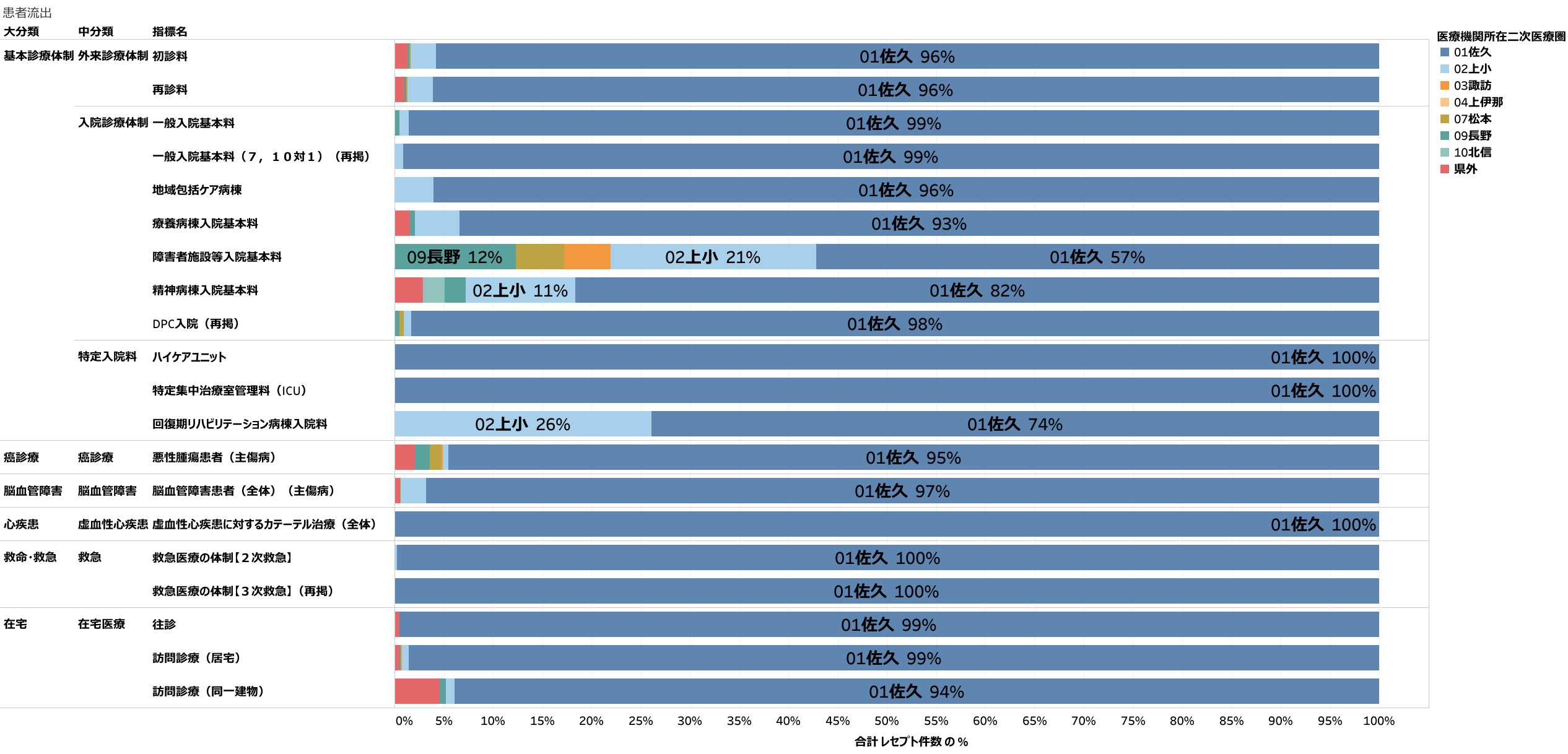 15
出典：令和３年度医療計画作成支援データブック